DEPARTMENT OF MATHEMATICS
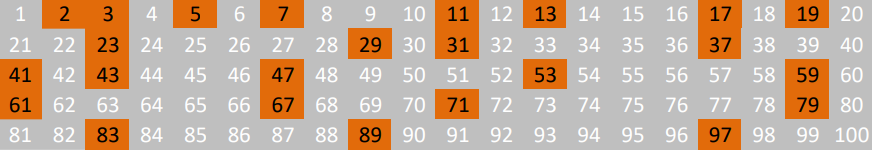 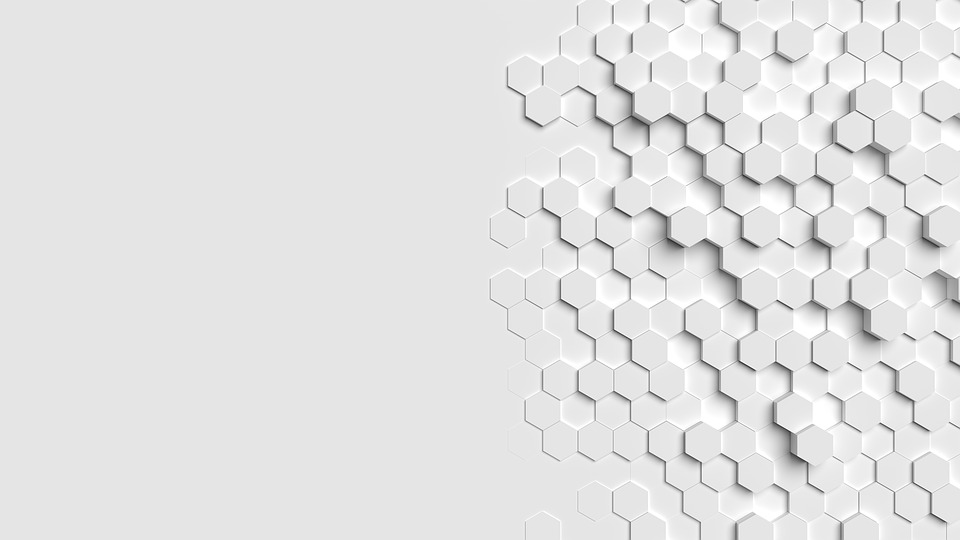 Iğdır University Science and Literature Faculty, Department of Mathematics, took its first students in the 2017-2018 academic year. The Department, which currently has 5 departments, also includes master and Ph.D programs.
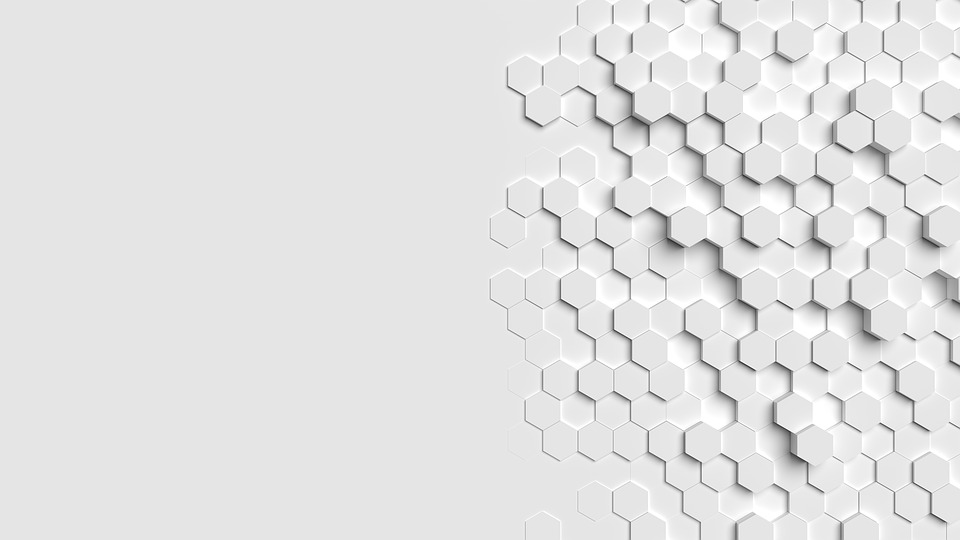 The Mathematics Department, which accepts students in the numerical score type, has a 4-year education period and the graduates of this department are given the title of "Mathematician".
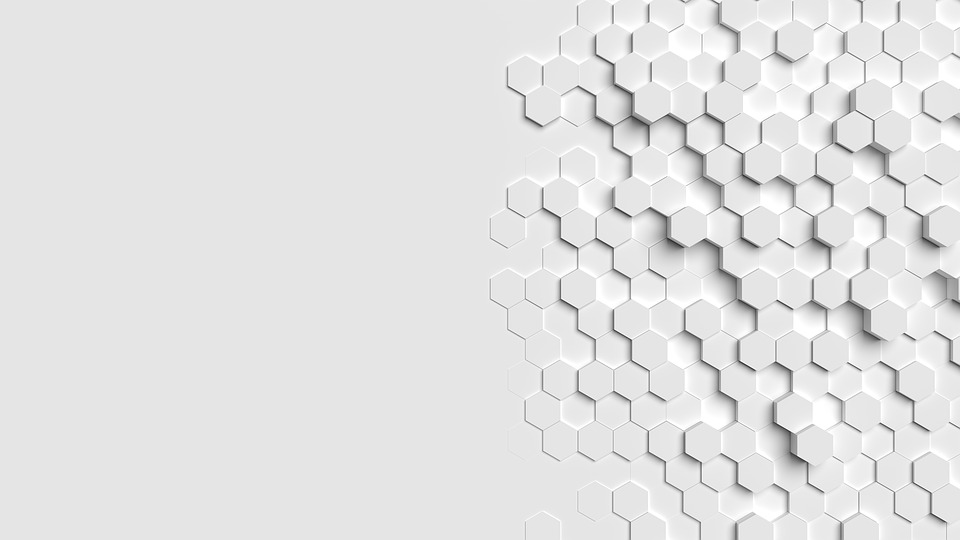 Graduates of the Department of Mathematics can work as:
Academic staff at universities
Mathematics and Geometry teacher in schools affiliated to the Ministry of National Education
Financial advisor at Tübitak, Aselsan, Ttnet, Telekom, Undersecretariat of Treasury and banks
Analyst in banks and private institutions
System analyzer or system operator in IT centers of various public and private organizations